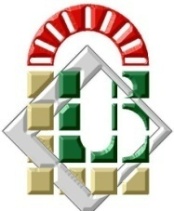 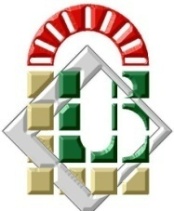 Université Mohamed  Khider – Biskra
Faculté des Sciences et de la technologie
Département  de Génie Civil et  d’Hydraulique
Master 2: Matériaux en Génie civil
Matière: 
Matériaux composites
Cours N05:Comportement élastique d’un matériau composite hors axes principaux
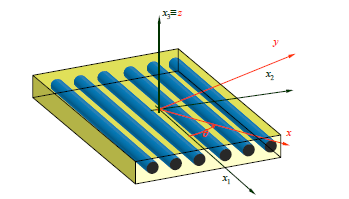 Présentée par :
Dr: Izemouren Ouarda
Le   11/ 12 /2021
[Speaker Notes: M/Mme le Président/e, mesdames et messieurs les membres du jury, J’ai l’honneur et le plaisir de présenter aujourd’hui devant vous ma thèse intitulée]
Programme de la matière
Chapitre 01 : Généralité
Chapitre 02 : Composition des composites
Propriétés des composites
Chapitre 03 : Technologie de fabrication 
                       des composites
Chapitre 05: Comportement des composites aux actions intérieures et extérieures
Chapitre 04:
2
[Speaker Notes: Le plan de cette présentation est réparti en 4  points principales :
Une introduction générale présentant  problématique et objectifs visés, cette partie est suivie d’une revue bibliographique: 
première partie, consacrée à la recherche bibliographique, comportant processus des réparations minces, suivi d’un aperçus générale sur les béton de sable.
Ensuite la deuxième partie est consacrée à l’étude expérimentale. On présentera  les résultas des essais réalisés et discutions
Enfin les conclusions obtenues de notre recherche sont abordées dans une conclusion générale .puis on terminera par recommandations et perspectives.]
Composite orthotrope
3
Composite orthotrope
Les matériaux composites orthotropes sont constituées de la superposition de couches unidirectionnelles ou à base de tissus. Les tissus sont généralement formés par des fils unidirectionnels croisés à 90° dans deux sens appelés respectivement chaîne et trame (Figure 5.1). Ces couches possèdent trois plans de symétrie orthogonaux deux à deux. Un composite orthotrope possède deux directions principales (1,L) dans la direction chaîne et (2,T) dans la direction trame. La troisième direction qui est orthogonale au plan des couches est notée (3,T’).
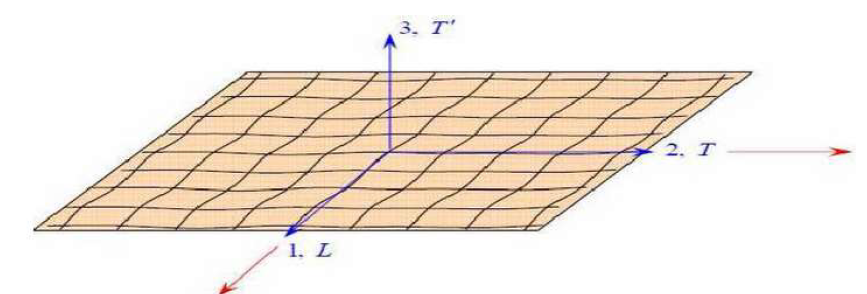 4
Composite orthotrope
Le comportement élastique d’un composite orthotrope est décrit par la loi de l’élasticité linéaire (loi de Hooke) qui lie les contraintes aux déformations par des coefficients appelés constantes de rigidité Cij ou bien par les constantes de souplesse Sij . Dans ce cas la loi de Hooke s’écrit selon les formes suivantes :
Les deux tenseurs Cijkl et Sijkl appelés tenseurs de constitution sont  ymétriques, ce qui permet d’utiliser une écriture matricielle condensée des deux relations (5.1) et (5.2). Soient la première forme qui donne les contraintes en fonction des déformations et de la matrice de rigidité:
5
Composite orthotrope
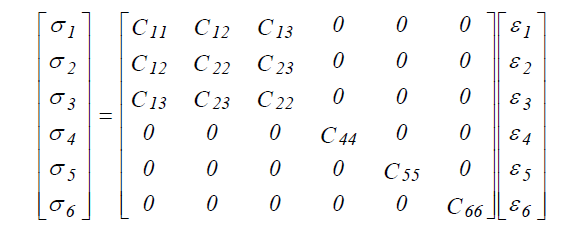 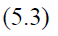 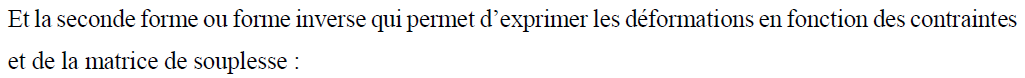 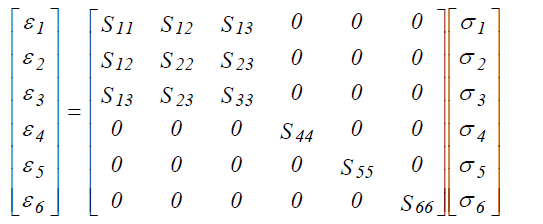 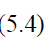 6
Composite orthotrope
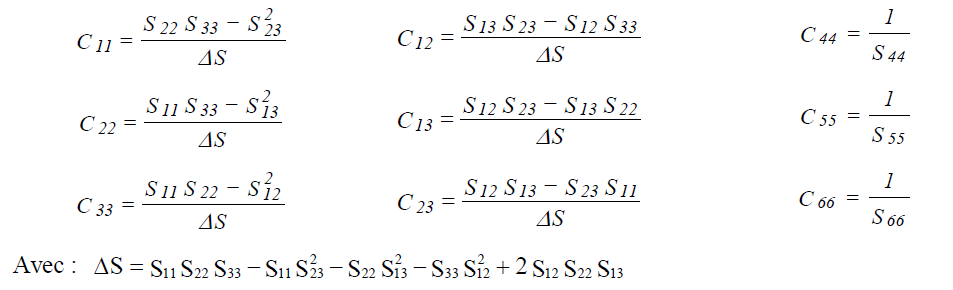 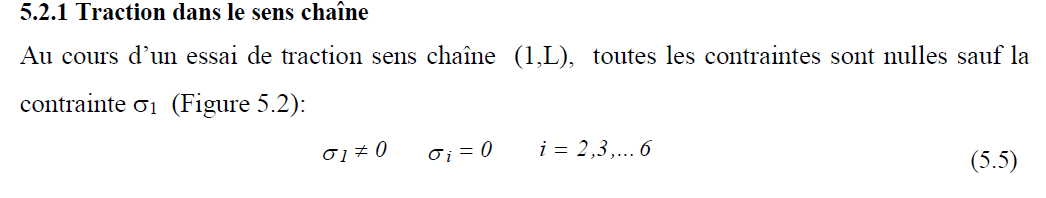 7
Composite orthotrope
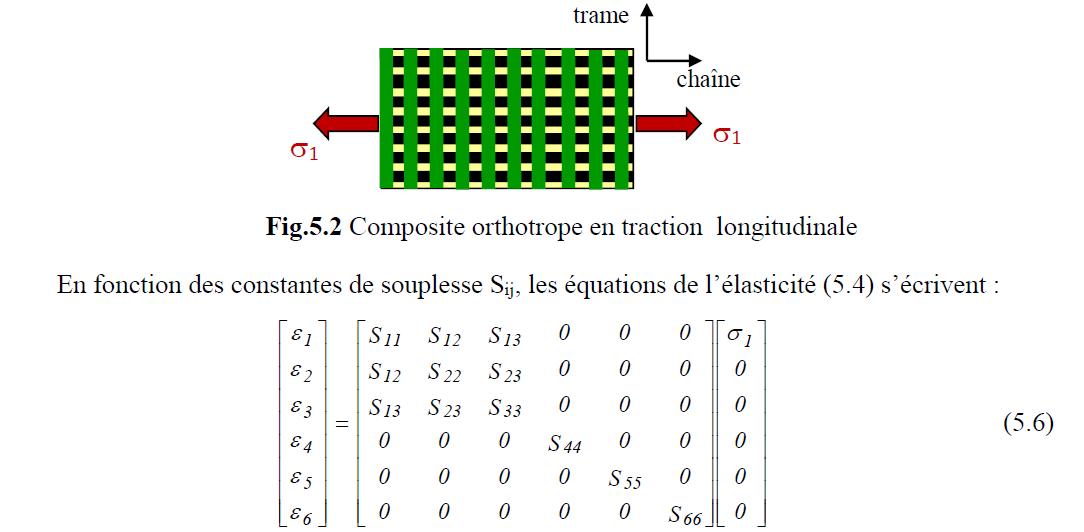 8
Composite orthotrope
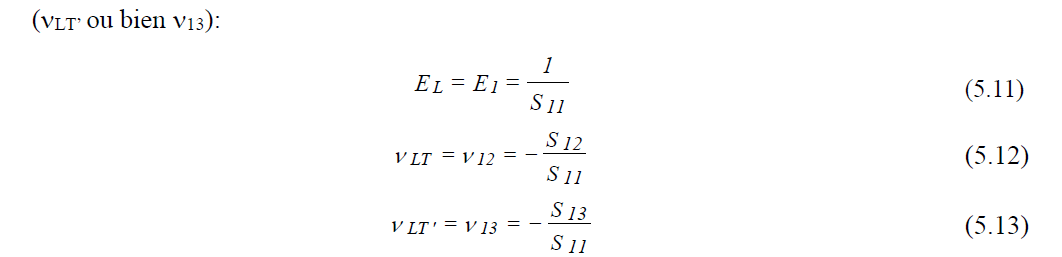 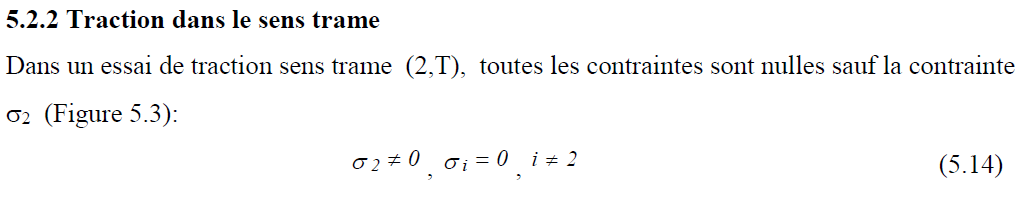 9
Composite orthotrope
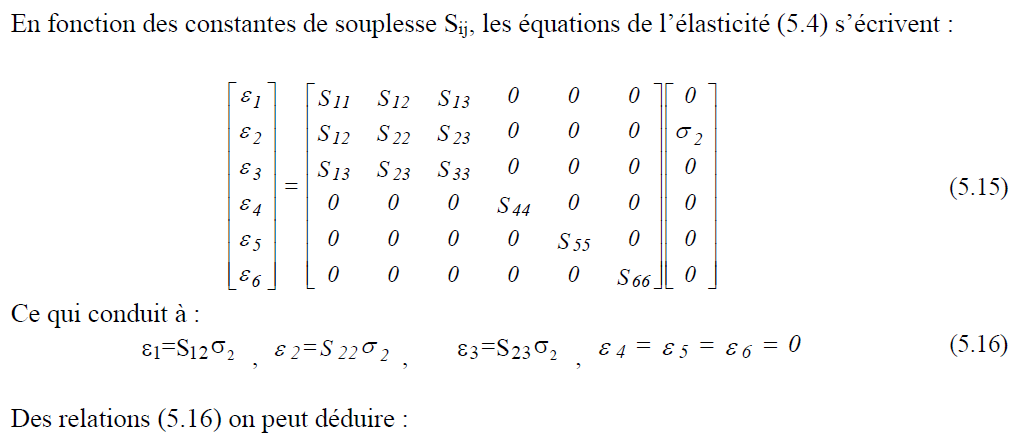 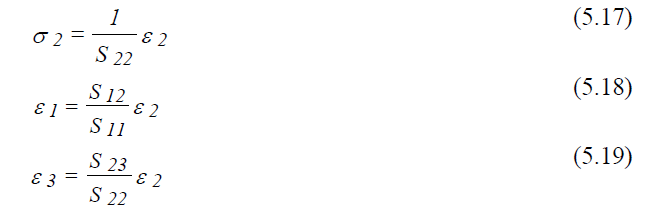 10
Composite orthotrope
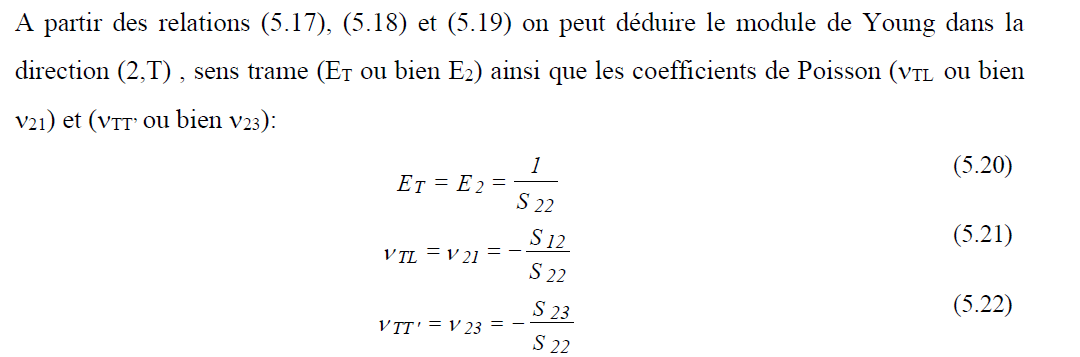 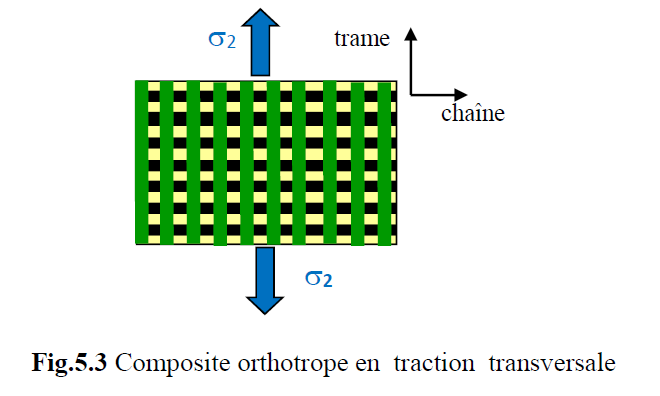 11
Composite orthotrope
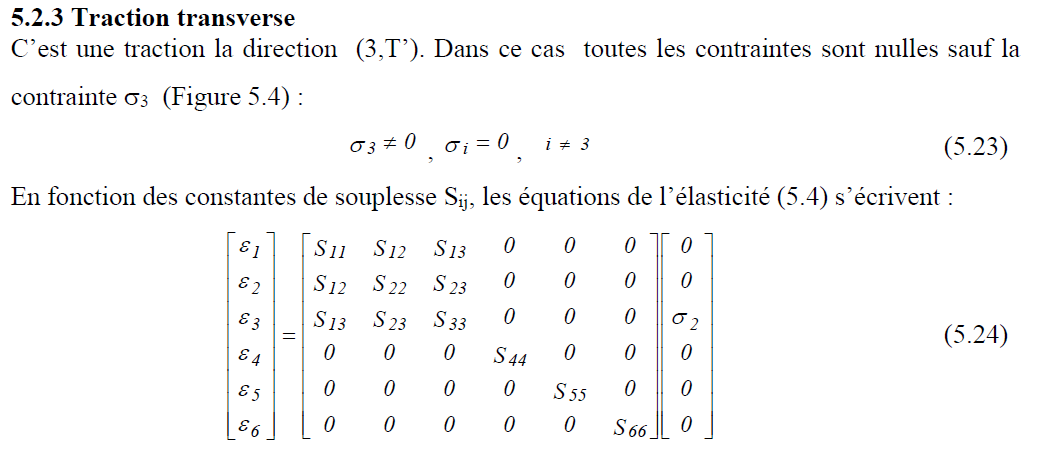 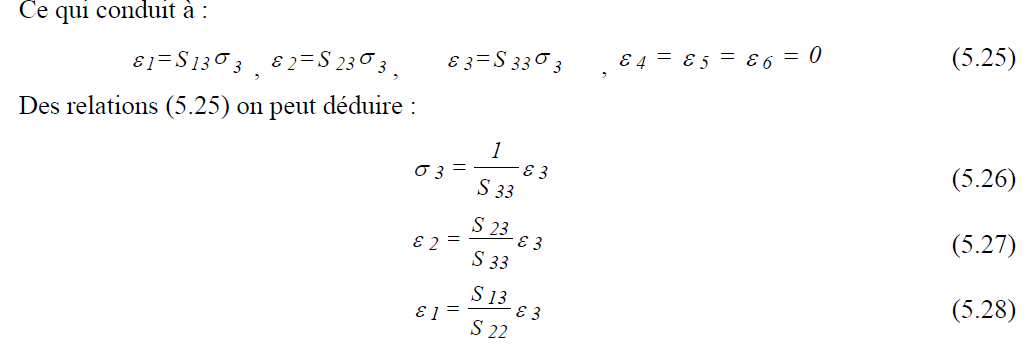 12
Composite orthotrope
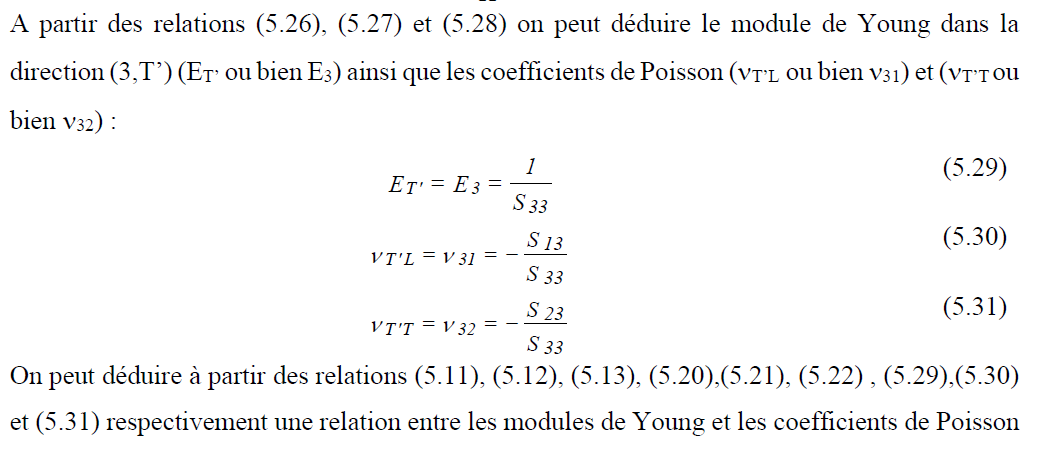 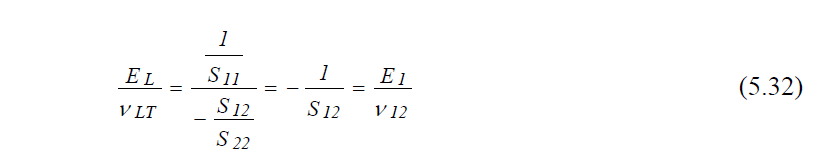 13
Composite orthotrope
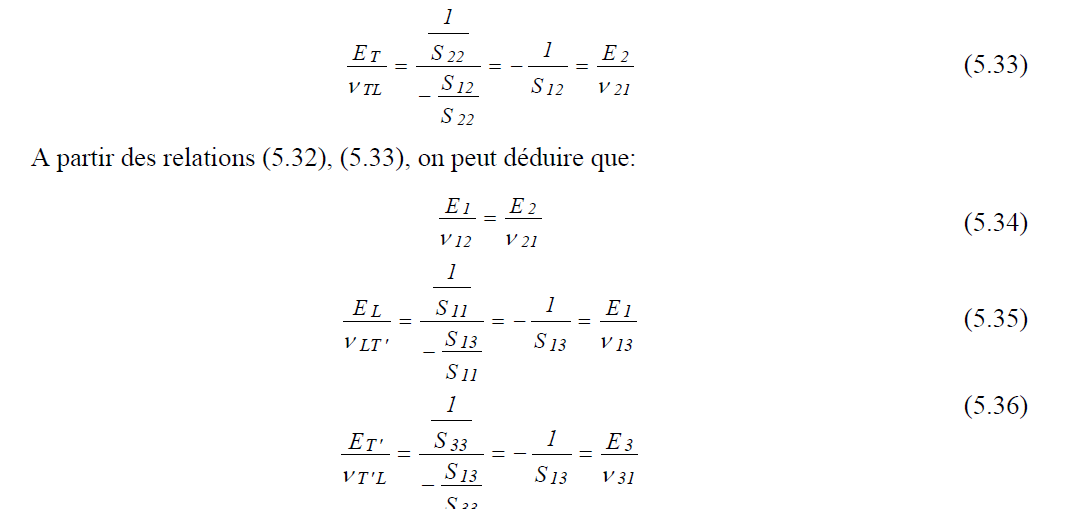 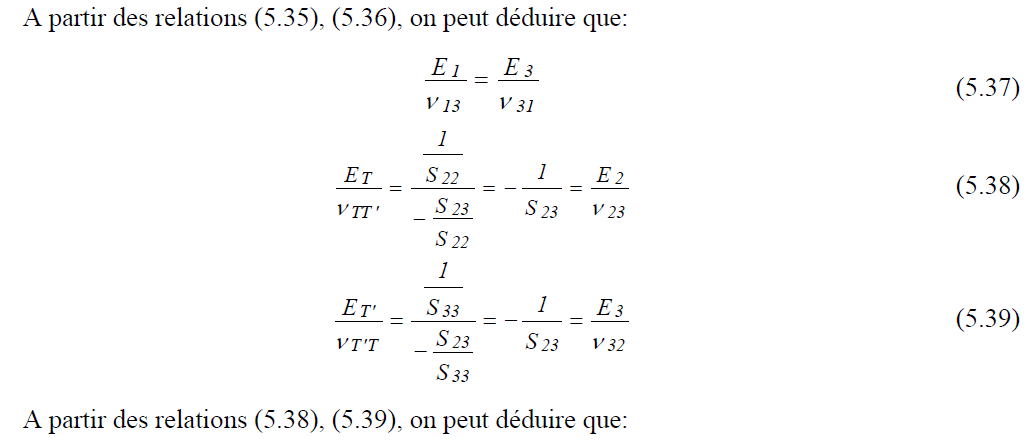 14
Composite orthotrope
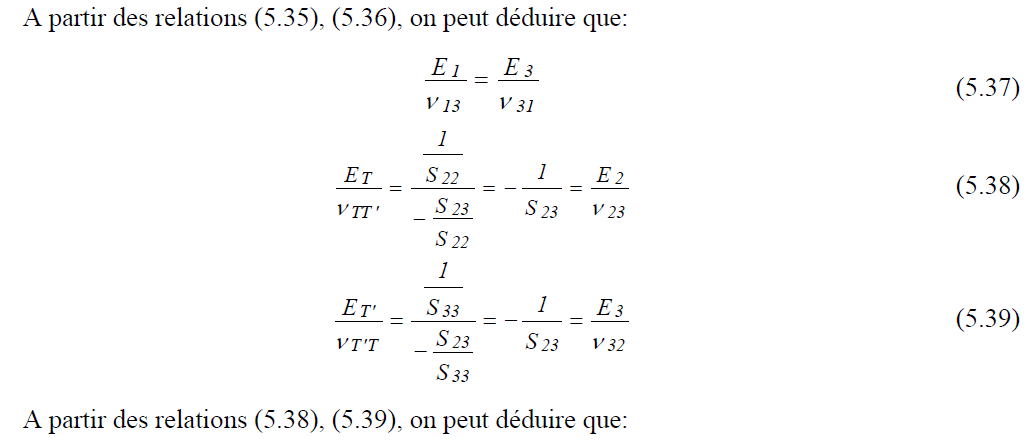 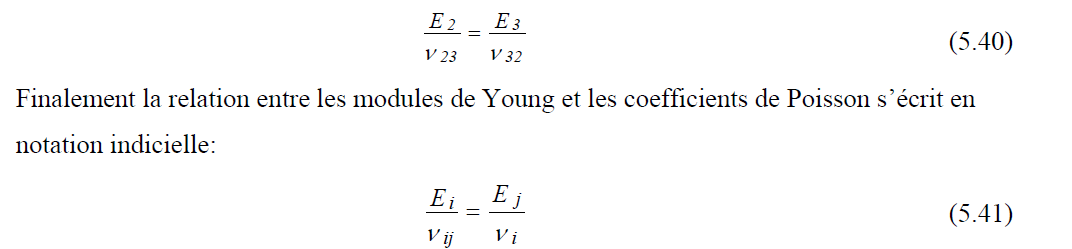 15
Composite orthotrope
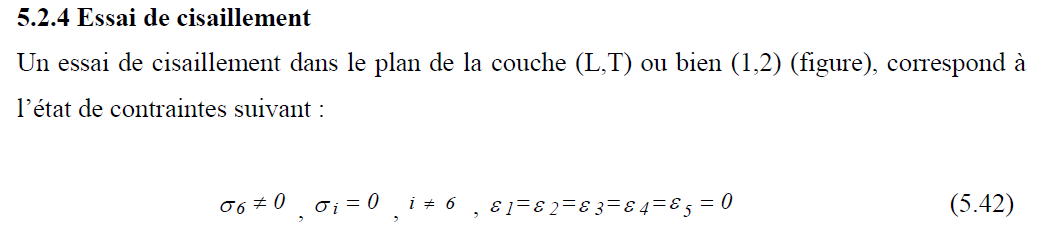 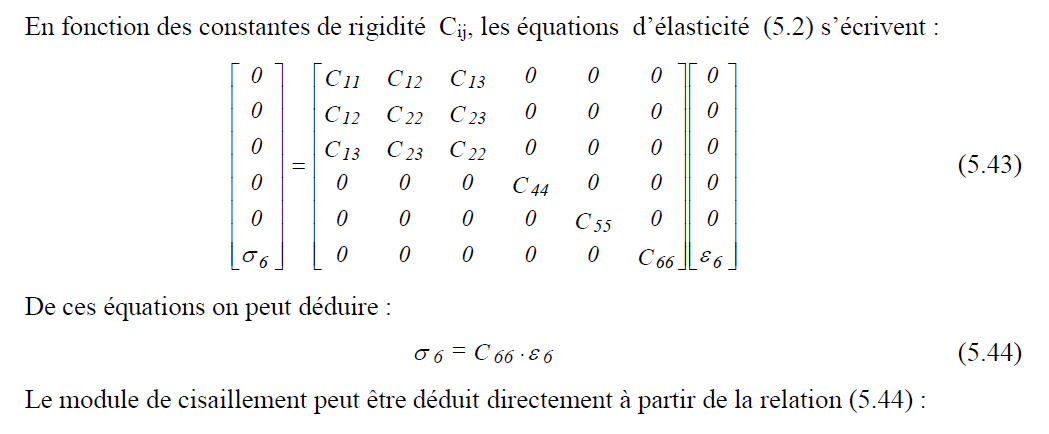 16
Composite orthotrope
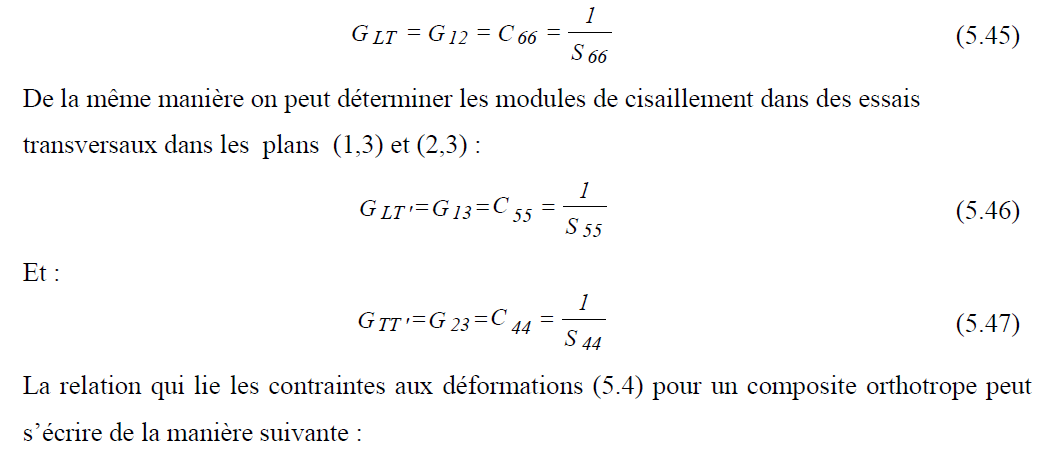 17
Composite orthotrope
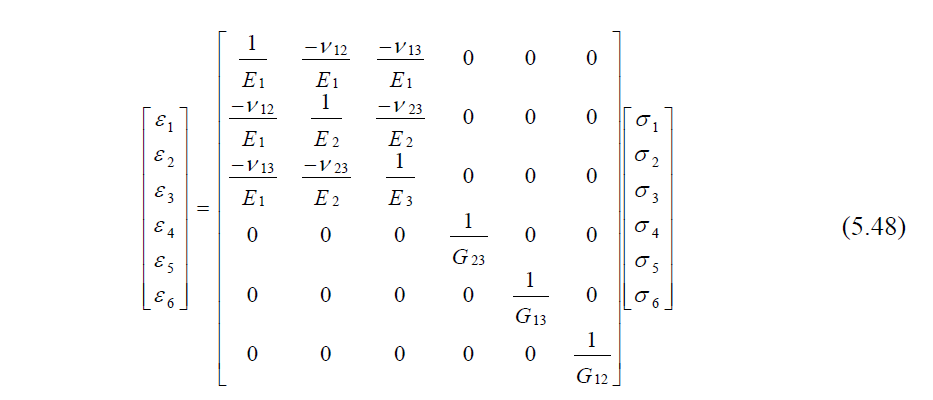 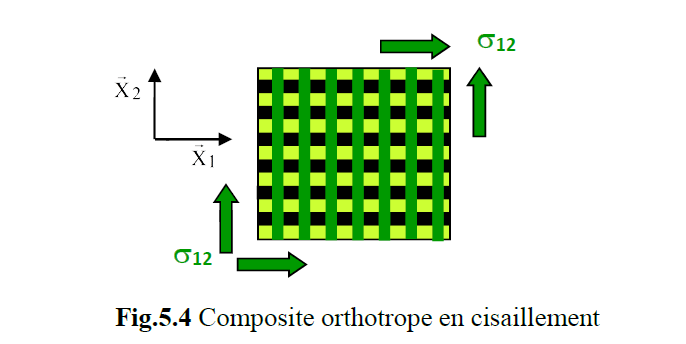 18